New situation=new words and phrases
Self-isolation, quarantine, lockdown, shelter in place 
https://theconversation.com/coronavirus-has-led-to-an-explosion-of-new-words-and-phrases-and-that-helps-us-cope-136909     YES!!

Social distancing, WFH (work from home), ppe (personal protective equipment)…
https://www.theguardian.com/books/2020/apr/15/oxford-dictionary-revised-to-record-linguistic-impact-of-covid-19
https://www.bbc.co.uk/learningenglish/course/newsreview/unit-13/session-133    YES!!
https://www.cbc.ca/radio/thecurrent/the-current-for-april-22-2020-1.5540906/covidiots-quarantinis-linguist-explains-how-covid-19-has-infected-our-language-1.5540914

Mask, hand sanitizer, pandemic, vaccine, cluster, to flatten the curve…
https://www.btb.termiumplus.gc.ca/publications/covid19-eng.html
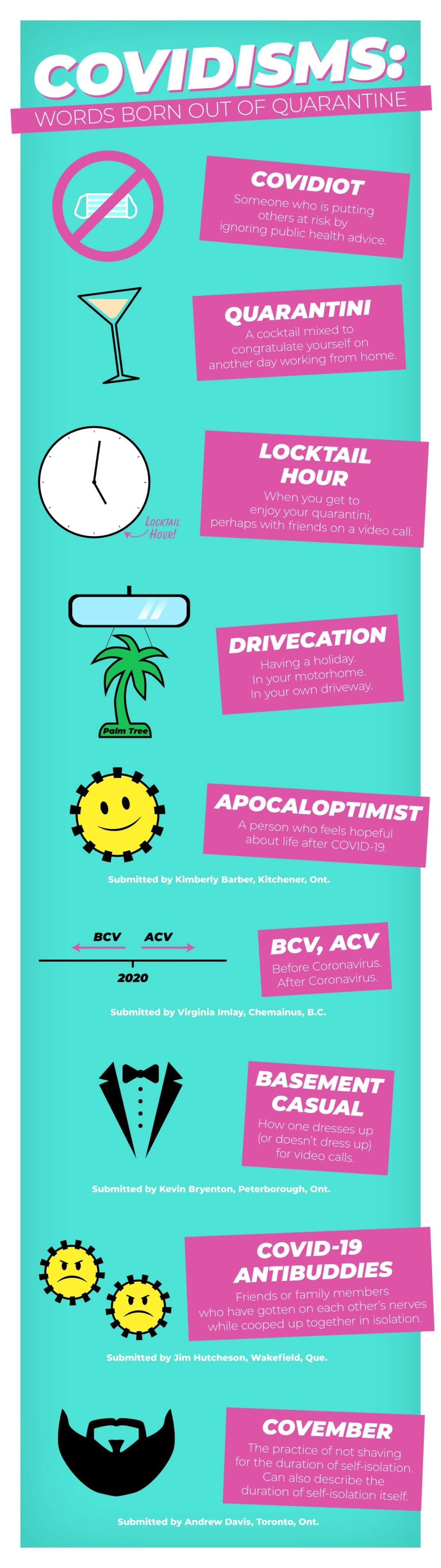 Other useful material
Watch/listen to:
https://www.youtube.com/watch?v=oAQAD7ZfvlA
(start at 1:05): https://www.youtube.com/watch?v=--trs0UkHQ8